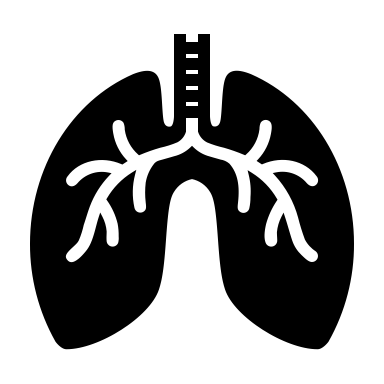 OUTPATIENT MANAGEMENT OF ADULTS DIAGNOSED WITH ACUTE PULMONARY EMBOLISM IN PRIMARY CARE: 
AN INTERIM ANALYSIS OF A RETROSPECTIVE COHORT STUDY
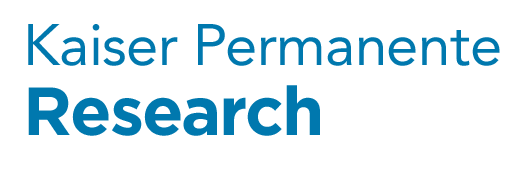 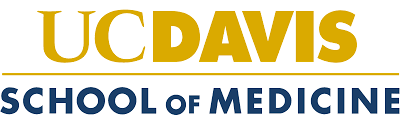 ANALYSIS (CONTINUED): Chi-squared and Wilcoxon statistical tests were used to compare both outpatient groups (#1 and #2).
We identified 190 eligible patients with a primary-care based PE diagnosis. The median age was 64 years; 114 (60%) were male and 120 (63%) were managed without hospitalization. The clinic-only (n=36) and clinic-plus-ED groups (n=84) were compared: there was no significant difference in demographics and PE Severity Index classification (Table), as well as in comorbidities and 7-day follow-up (see QR code). 

Table: Adults Diagnosed with PE in the Primary Care Setting Managed as Outpatients, Stratified by Site of Care
Isaacs DJ, Johnson EJ, Hofmann ER, Rangarajan S, Huang J, Shan J, Reed ME, Mark DG, Wallace KL, Vinson DR
Select patients with acute PE can safely be diagnosed and managed entirely in the primary care setting.
Select ambulatory adults with acute pulmonary embolism (PE) can be safely managed as outpatients. Little has been published, however, on outpatient management in the primary care setting. We sought to describe the characteristics, management, and outcomes of primary care adults diagnosed with acute PE.
DESIGN AND SUBJECTS: Retrospective cohort study (interim analysis). Adults diagnosed with acute PE by primary care physicians across 60 community-based facilities in an integrated healthcare system in northern California (2018-2019).

DATA COLLECTION: Electronic health record extraction with structured manual chart review. Covariates included demographics, comorbidities, PE Severity Index classification, clot location on computed tomographic pulmonary angiogram, consultation, and 7-day follow-up.

OUTCOMES: 7-day hospitalization for PE-related complaints and 30-day adverse events: recurrent venous thromboembolism, major hemorrhage, and all-cause mortality.

ANALYSIS: Patients diagnosed with acute PE in the primary care setting were categorized into 3 groups: 
Clinic-only: Managed entirely in the primary care setting.
Clinic-plus-emergency department (ED): Referred for ED evaluation, then discharged home.
Hospitalized: Referred for ED evaluation, then hospitalized.
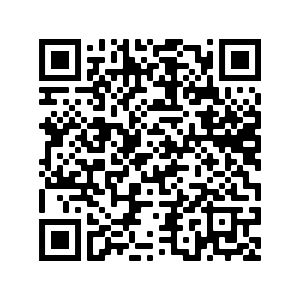 There was one 7-day hospitalization for PE-related complaints (a patient in the clinic-plus-ED group). There were no 30-day adverse events.
BACKGROUND
METHODS
RESULTS
CONCLUSION
CONTACT INFORMATION
Outpatient management of select primary-care PE patients appears to be safe and effective in this setting with and without ED referral.
Dayna Isaacs, MPH, MS4 | djisaacs@ucdavis.edu | University of California, Davis, School of Medicine. No commercial support nor financial interests to disclose.